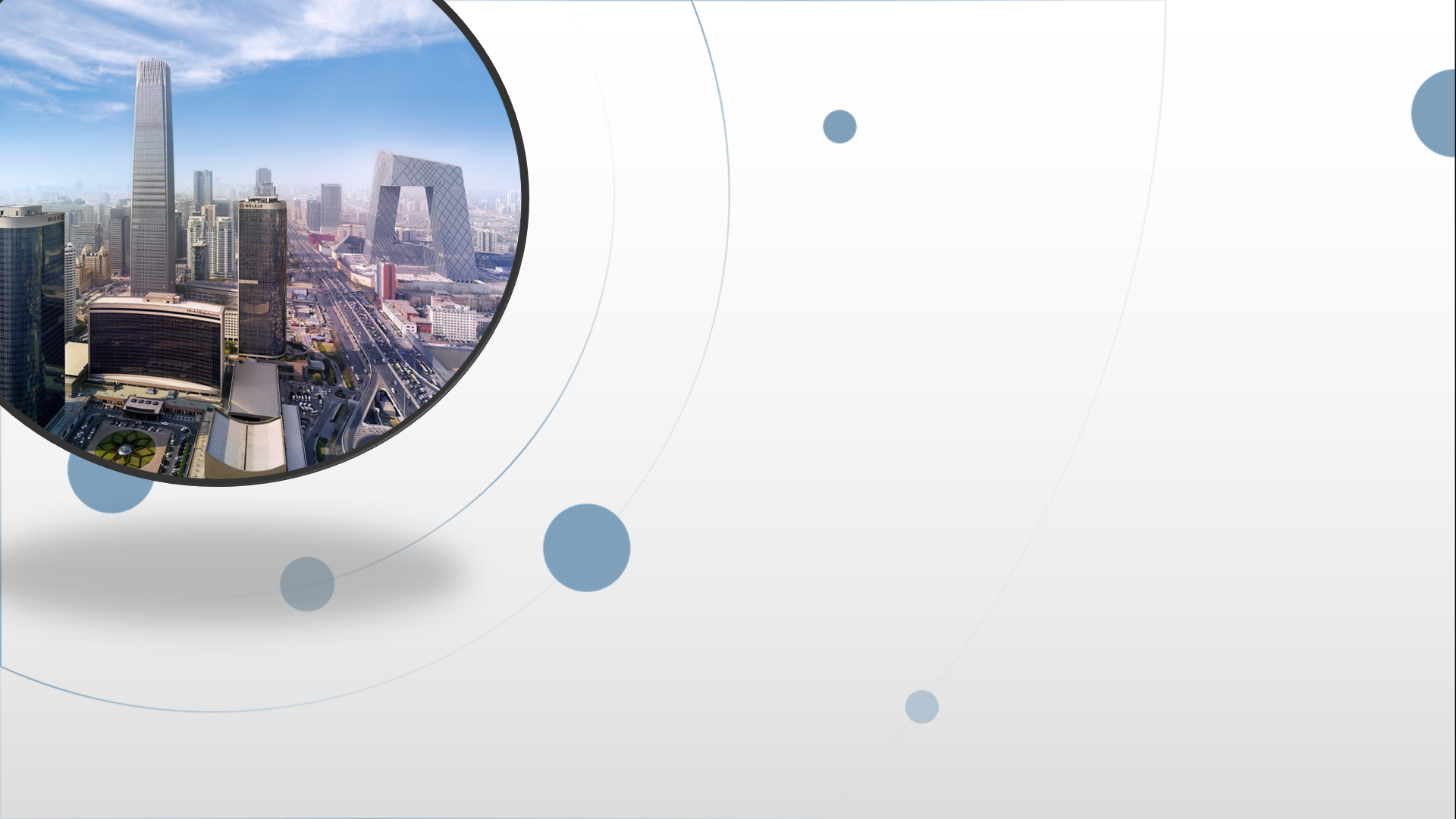 M3U8(1)
朝阳区线上课堂·高一年级英语
必修（三）Unit 8 Writing Workshop
A Survey Report（1）
北京市和平街第一中学  胡月秋
Learning Objectives:
To read and understand a survey report
To identify the main idea of each paragraph and label it correctly
To read and understand graphs
Unit 8 Green Living
Writing Workshop
- A Survey Report
environmental protection
1. Get ready for writing
What should be included in a survey report

 on environmental protection?
Factors
Factors
when/where/who
facts/data 
purpose
problems
solution/suggestions
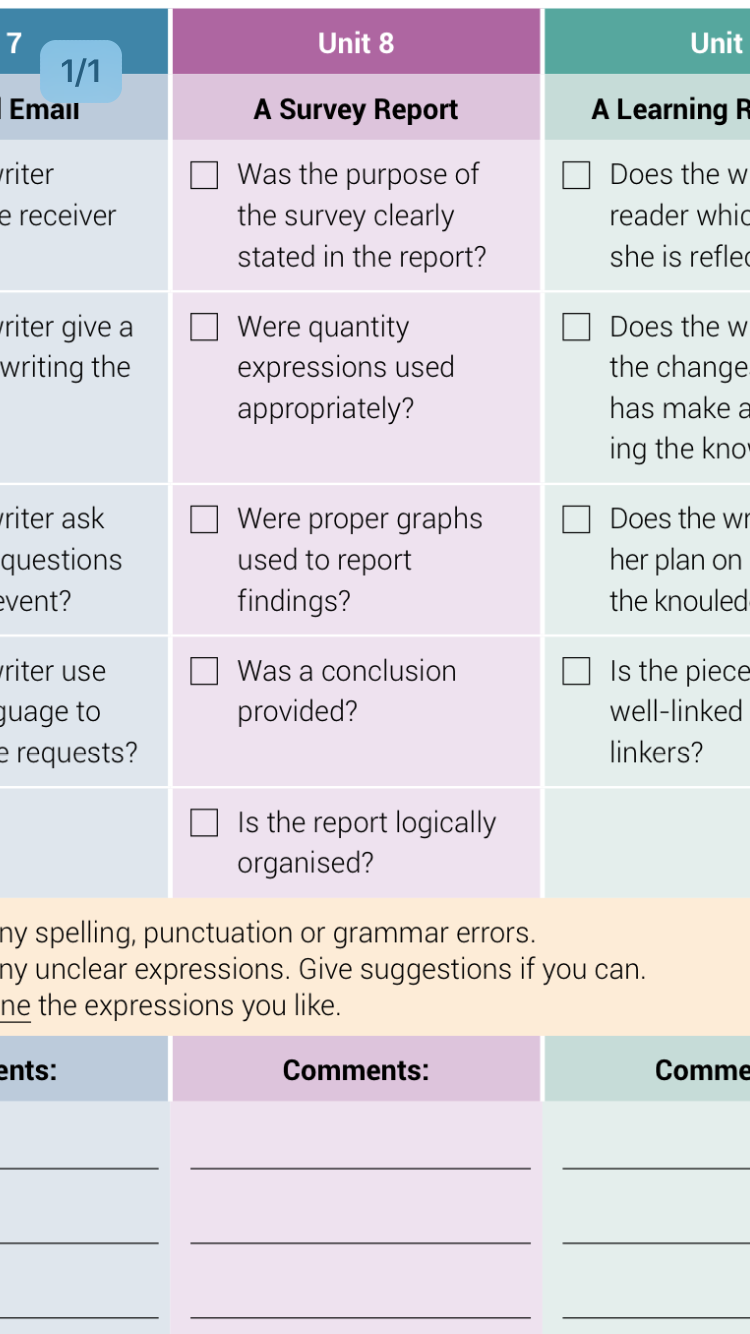 1. Get ready for writing
A clear purpose 
Proper quantity expressions 
Proper graphs 
A good conclusion
A logical organization
A Survey Report
Actions Taken by City Residents to Help 
               Protect the Environment
2. Read for Idea
Read the survey and answer the questions.
1) Who conducted the survey?
2) When and where was the survey conducted?
3) How many people took part in the survey?
4) What’s the purpose of the survey?
5) What questions are asked?
6) What are the findings?
[Speaker Notes: 电压表是测量电压的仪表，又称伏特表。其外形见图，指针在标尺左端置零。标尺上有两种刻度，分别是0~3 V，0~15 V。调零器在读数窗正下方，使用电压表测量前应先调零。
接线柱分别标有“—”、“3”、“15”标记，其中“—”接线柱为公共端。 3和15是正接线柱，测量时选择其一。]
2. Read for Idea
Read the survey and answer the questions
Who conducted the survey? 
      City officials 
2) When and where was the survey conducted?
      Last August at Summer Fun Festival
[Speaker Notes: 电压表是测量电压的仪表，又称伏特表。其外形见图，指针在标尺左端置零。标尺上有两种刻度，分别是0~3 V，0~15 V。调零器在读数窗正下方，使用电压表测量前应先调零。
接线柱分别标有“—”、“3”、“15”标记，其中“—”接线柱为公共端。 3和15是正接线柱，测量时选择其一。]
2. Read for Idea
Read the survey and answer the questions
3) How many people took part in the survey?
 About 500 residents
 (496 city residents, 15 years of age and older)
4) What’s the purpose of the survey?
To find out people’s attitudes to protecting the environment and what actions they had taken.
[Speaker Notes: 电压表是测量电压的仪表，又称伏特表。其外形见图，指针在标尺左端置零。标尺上有两种刻度，分别是0~3 V，0~15 V。调零器在读数窗正下方，使用电压表测量前应先调零。
接线柱分别标有“—”、“3”、“15”标记，其中“—”接线柱为公共端。 3和15是正接线柱，测量时选择其一。]
2. Read for Idea
Read the survey and answer the questions
5) What questions are asked?
Is it necessary to help protect the environment?
What activities have you done?
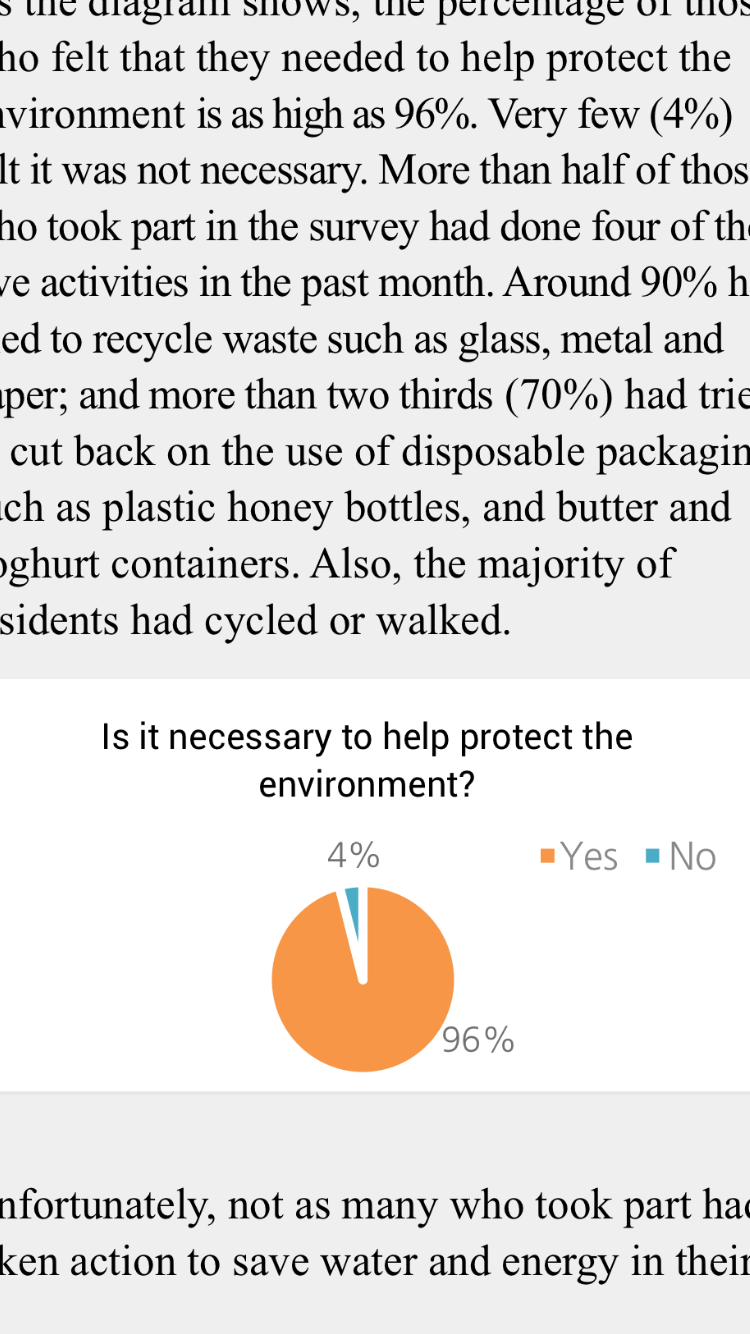 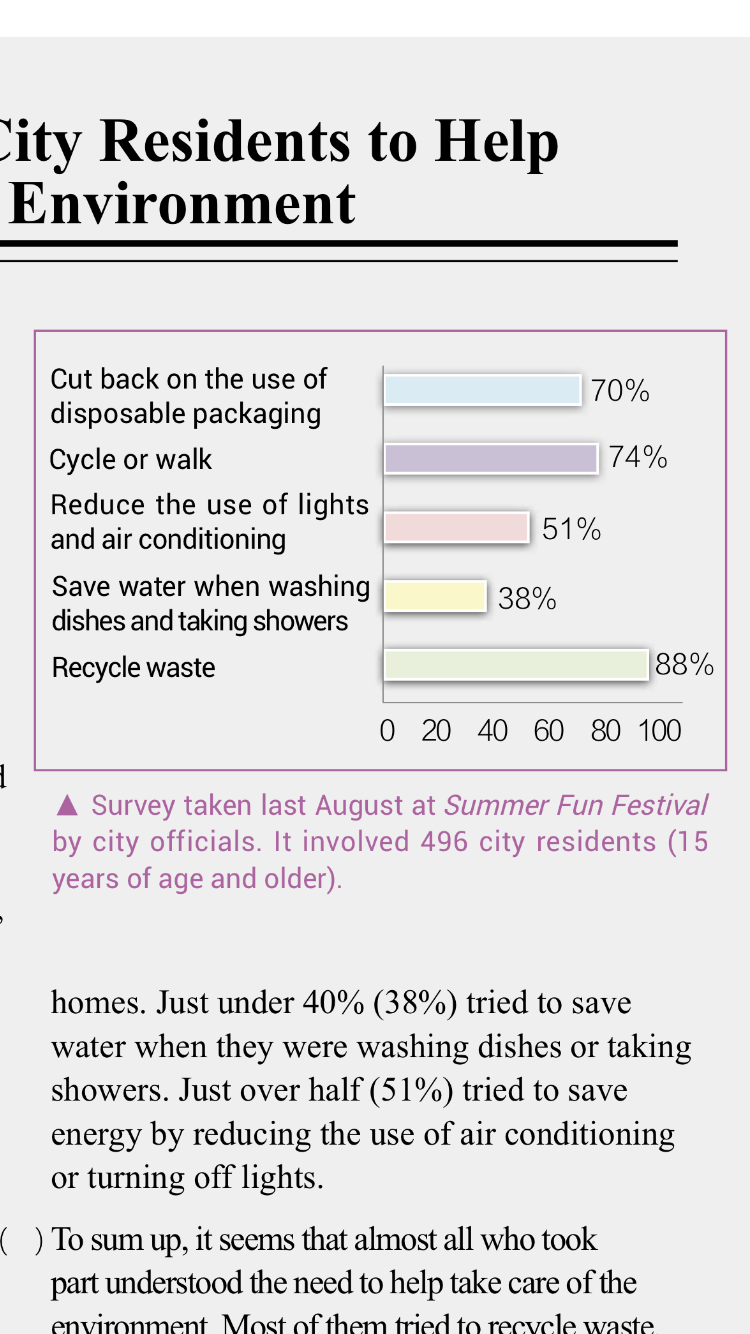 [Speaker Notes: 此处设计意图为获取文本信息和文本特点。]
2. Read for Idea
Read the survey and answer the questions
6) What are the findings?
As the pie graph shows, ……
From the bar chart, we can see……
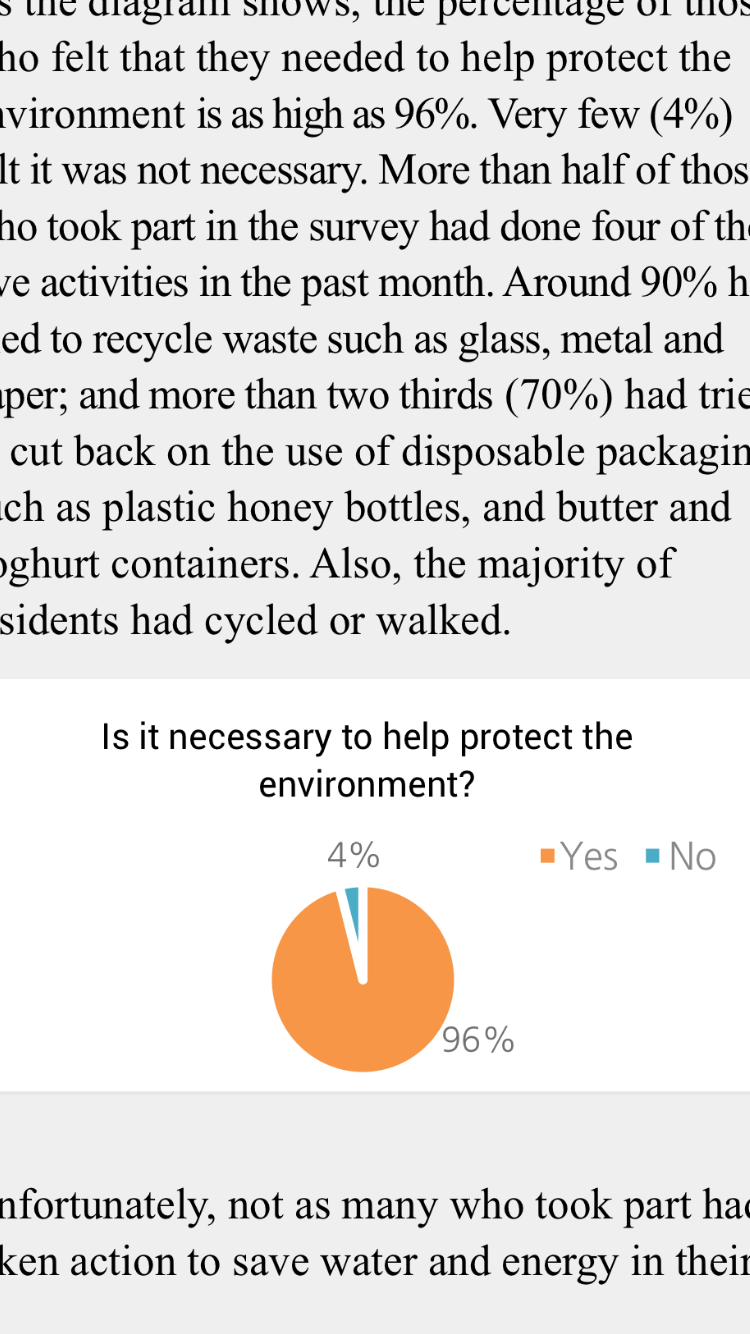 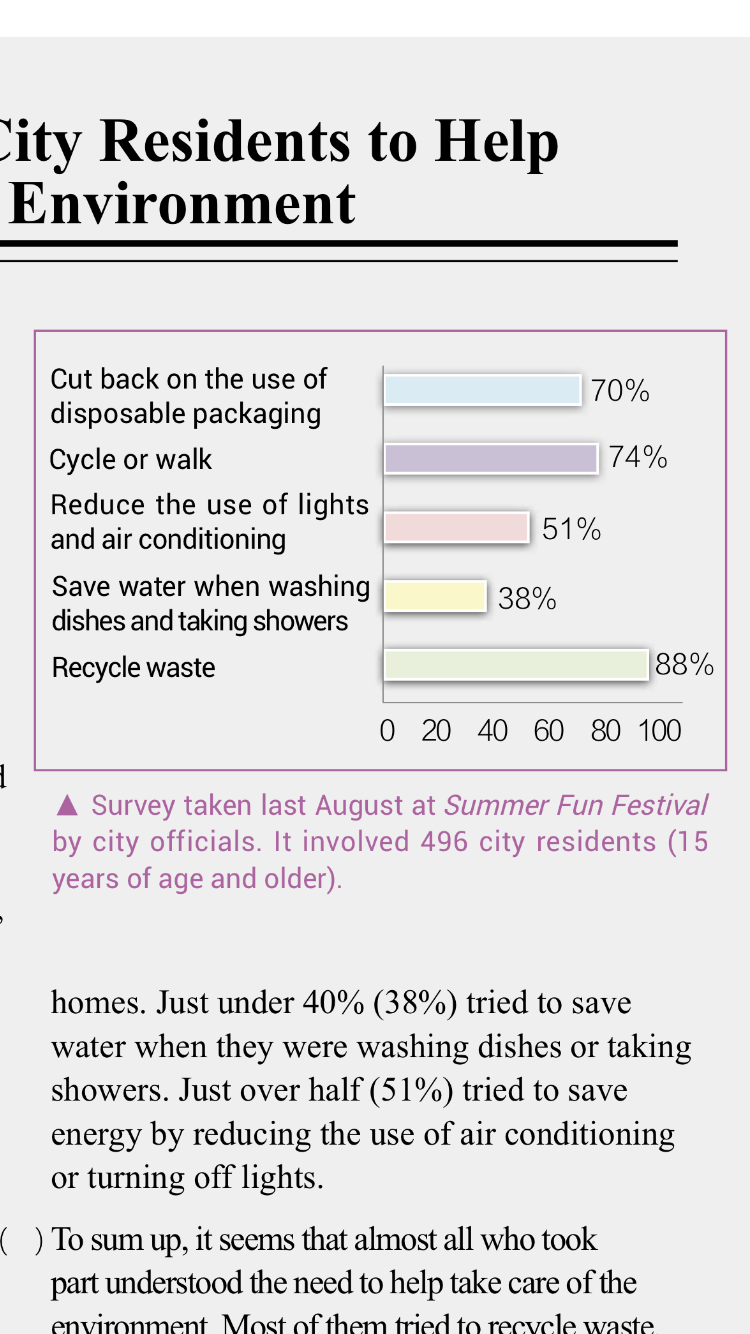 [Speaker Notes: 电压表是测量电压的仪表，又称伏特表。其外形见图，指针在标尺左端置零。标尺上有两种刻度，分别是0~3 V，0~15 V。调零器在读数窗正下方，使用电压表测量前应先调零。
接线柱分别标有“—”、“3”、“15”标记，其中“—”接线柱为公共端。 3和15是正接线柱，测量时选择其一。]
3. Read for Structure
Read the survey again and label each paragraph of the report with different headings.
Introduction
(    )
(    )
Conclusion
4
1
(    )
Negative findings
(    )
Positive findings
3
2
[Speaker Notes: 电压表是测量电压的仪表，又称伏特表。其外形见图，指针在标尺左端置零。标尺上有两种刻度，分别是0~3 V，0~15 V。调零器在读数窗正下方，使用电压表测量前应先调零。
接线柱分别标有“—”、“3”、“15”标记，其中“—”接线柱为公共端。 3和15是正接线柱，测量时选择其一。]
3. Read for Structure
Finish the following chart
[Speaker Notes: 电压表是测量电压的仪表，又称伏特表。其外形见图，指针在标尺左端置零。标尺上有两种刻度，分别是0~3 V，0~15 V。调零器在读数窗正下方，使用电压表测量前应先调零。
接线柱分别标有“—”、“3”、“15”标记，其中“—”接线柱为公共端。 3和15是正接线柱，测量时选择其一。]
3. Read for Structure
Finish the following chart
[Speaker Notes: 电压表是测量电压的仪表，又称伏特表。其外形见图，指针在标尺左端置零。标尺上有两种刻度，分别是0~3 V，0~15 V。调零器在读数窗正下方，使用电压表测量前应先调零。
接线柱分别标有“—”、“3”、“15”标记，其中“—”接线柱为公共端。 3和15是正接线柱，测量时选择其一。]
4. Read for Language
Read the survey and finish Ex. 4 on page 41. Underline the quantity expressions in the survey report
[Speaker Notes: 电压表是测量电压的仪表，又称伏特表。其外形见图，指针在标尺左端置零。标尺上有两种刻度，分别是0~3 V，0~15 V。调零器在读数窗正下方，使用电压表测量前应先调零。
接线柱分别标有“—”、“3”、“15”标记，其中“—”接线柱为公共端。 3和15是正接线柱，测量时选择其一。]
4. Read for Language
Read the survey and finish Ex. 4 on page 41. Underline the quantity expressions in the survey report
Sentence Builder:
Quantity Expressions
as high as / almost all
about / around
most of / more than / the majority of 
just under / just over 
not as many / very few
[Speaker Notes: 电压表是测量电压的仪表，又称伏特表。其外形见图，指针在标尺左端置零。标尺上有两种刻度，分别是0~3 V，0~15 V。调零器在读数窗正下方，使用电压表测量前应先调零。
接线柱分别标有“—”、“3”、“15”标记，其中“—”接线柱为公共端。 3和15是正接线柱，测量时选择其一。]
4. Read for Language
Think and Answer
 1.Why does the author use quantity expressions?
[Speaker Notes: 电压表是测量电压的仪表，又称伏特表。其外形见图，指针在标尺左端置零。标尺上有两种刻度，分别是0~3 V，0~15 V。调零器在读数窗正下方，使用电压表测量前应先调零。
接线柱分别标有“—”、“3”、“15”标记，其中“—”接线柱为公共端。 3和15是正接线柱，测量时选择其一。]
4. Read for Language
Think and Answer
 1.Why does the author use quantity expressions?
       precise   persusive  objective
2.Please give more quantity expressions.
[Speaker Notes: 电压表是测量电压的仪表，又称伏特表。其外形见图，指针在标尺左端置零。标尺上有两种刻度，分别是0~3 V，0~15 V。调零器在读数窗正下方，使用电压表测量前应先调零。
接线柱分别标有“—”、“3”、“15”标记，其中“—”接线柱为公共端。 3和15是正接线柱，测量时选择其一。]
survey report
factors
when/where/who
facts/data
purpose
problems
solution/suggestions
structure
introduction
positive findings
negative findings
conclusion
language
quantity expressions
Homework
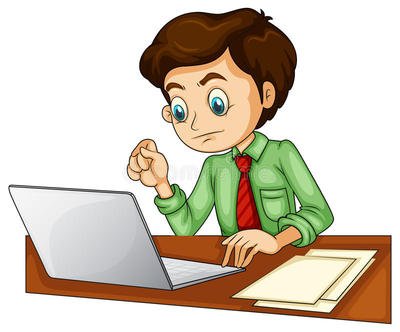 Make a survey on shared-bikes in China. 
Have you ever used shared bikes?
Why do you use shared bikes? 
Is there any disadvantage of shared bikes?
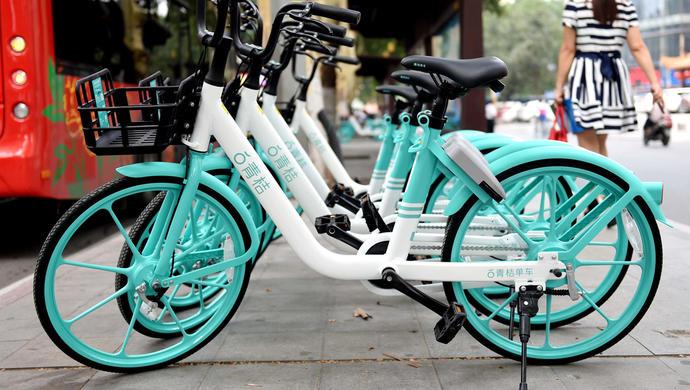 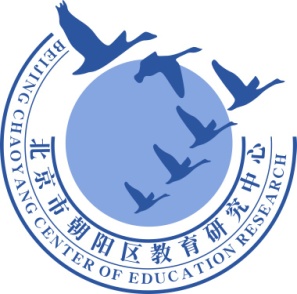 谢谢您的观看
北京市朝阳区教育研究中心  制作